Matrices
Definition
A  matrix is a rectangular array of numbers arranged in m horizontal rows and n vertical columns :





is a mxn matrix (m rows, n columns), where the entry in the ith   row and jth  column is aij . We often write A=[aij].
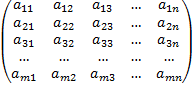 Let

Then A is 2x3 with a12= 2 and a23= 6
Let



Then we knows that : a = 1, b =2,  c = 3,  d = 4,  e = 5,  and f = 6
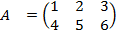 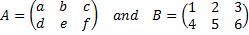 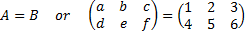 Two  m x n matrices A=[aij] and B=[bij] are said to 
	be equal if aij= bij, 
If


Then A = B if and only if  x = -3, y = 0, and z = 6
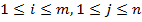 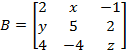 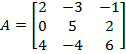 Types of Matrices
Triangular matrices
	A matrix like this one, with all-zero entries below the top-left-to-lower-right diagonal ("the diagonal") is called "upper triangular". 


Diagonal Matrices
	A matrix with non-zero entries only on the diagonal is called "diagonal“
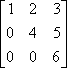 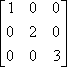 Identity Matrices
	A diagonal matrix whose non-zero entries are all 1's is called an "identity" matrix
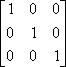 Singular Matrices :
		determinants = 0

Non Singular Matrices :
		determinants ≠ 0
Transpose Matrices :
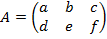 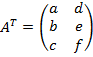 Matrix Addition
.



We need to add the pairs of entries, and then simplify for the final answer :
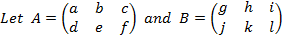 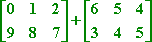 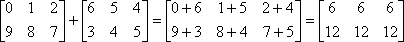 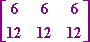 Matrix Subtraction
Given the following matrices,  find A – B  and A – C, or explain why you can not. 


A and B are the same size, each being 2 × 3 matrices, so I can subtract, working entry-wise :
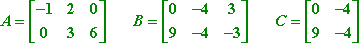 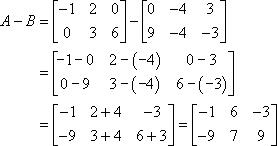 However, A and C are not the same size, since A is 2 × 3 and C is 2 × 2. So this subtraction is not defined.
Scalar and Matrix Multiplication
There are two types of multiplication for matrices: scalar multiplication and matrix multiplication. 
Scalar multiplication is easy. You just take a regular number (called a "scalar") and multiply it on every entry in the matrix.
Let
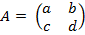 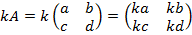 Scalar Multiplication
For the following matrix A, find 2A and –1A.


To do the first scalar multiplication to find 2A, We just multiply a 2 on every entry in the matrix :
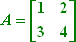 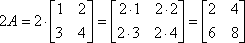 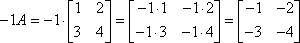 Matrix Multiplication
Find CD and DC, if they exist, given that C and D are the following matrices :



C is a 3×2 matrix and D is a 2×4 matrix, so first I'll look at the dimension product for CD :
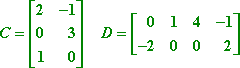 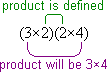 So the product CD is defined (that is, We can do the multiplication); Here's the multiplication:
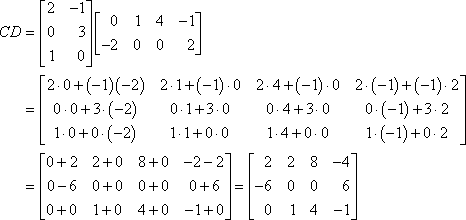 Given the following matrices, find the product BA.
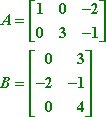 Determinants
If you have a square matrix, its determinant is written by taking the same grid of numbers and putting them inside absolute-value bars instead of square brackets :
M2x2  : 


Ma3x3  :

           
             = a.e.i + b.f.g + c.d.h – b.d.i – a.f.h – c.e.g
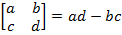 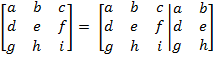 Inverse
If you are given a matrix equation like AX = C, where you are given A and C and are told to figure out X, you would like to "divide off" the matrix A. 
But you can't do division with matrices. On the other hand, what if you could find the inverse of A, 
The inverse of A, written as "A–1" and pronounced "A inverse", would allow you to cancel off the A from the matrix equation and then solve for X.
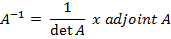 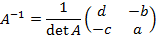 We know that : A x A-1 = A-1 x A = I
                                , Assume that :
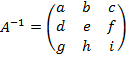 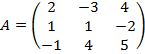 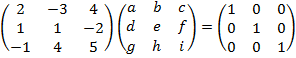 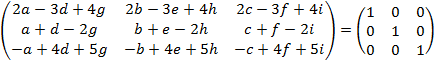 AX  =  C A–1AX  =  A–1C 	IX  =  A–1C X = A–1C
Note : Multiplying by the identity matrix I doesn't change anything, just like multiplying a number by 1 doesn't change anything.
Let A, B and C are matrices, then 
A + B = B + A  
AB ≠ BA 
AI = IA = A  
AA-1 = A-1A = I
A + (B + C) = (A + B) + C
A (BC) = (AB) C
A (B + C) = AB + AC
Homework
Suppose we know that :


1.	Define :
a)	A+B		b) A – B - C		c) AB
2.	Prove that :
	a) (AB)C = A(BC)
	b) IBA = BA
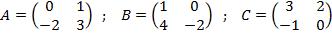